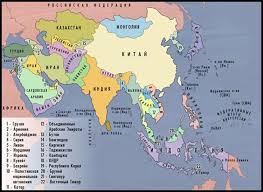 Зарубежная Азия 11 класс
Начать тест
Бочарова Лидия Ивановна
Учитель географии
МКОУ Атамановская СОШ
Использован шаблон создания тестов в PowerPoint
Кривенко Татьяна Владимировна МОУ СОШ № 33 г. Волгоград 2013год
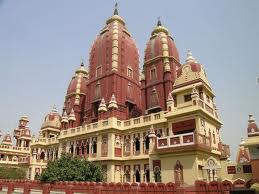 Верно: 13Ошибки: 4Отметка: 3
Верно: 12
Ошибки: 0
Отметка: 5
Время: 2 мин. 44 сек.
исправить
Изображения  скопированы в сети интернет.  Сайт  yandex.ru (картинки)
Главными особенностями ЭГП Зарубежной Азии являются...
мозаичность строения территории, отсутствие труднопреодолимых преград
обширность территорий, отсутствие экологических проблем
соседское, приморское, глубинное положение
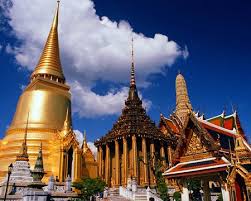 Атамановка   2013год
Главным минеральным богатством региона, определяющим его роль в МГРТ, является...
нефть
природный газ
железная руда
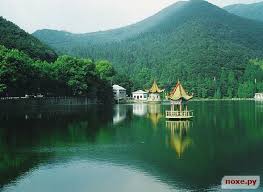 Атамановка  2013год
По численности населения Зарубежная Азия занимает ... место в мире
второе
первое
пятое
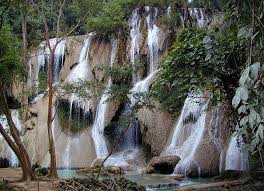 Атамановка   2013год
Большинство стран  Зарубежной Азии  относятся  к числу...
двунациональных
многонациональных
однонациональных
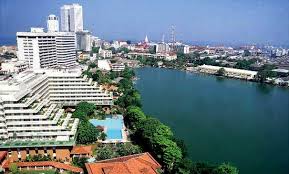 Атамановка   2013год
Наиболее высокая плотность населения (более 900 чел. на 1 км.кв.) характерна для...
Саудовской Аравии
Бангладеш
Индии
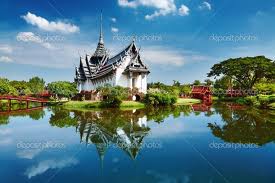 Атамановка   2013год
Первые места по числу городских жителей в Зарубежной Азии и мире занимают...
Китай и Япония
Китай и Индия
Ирак и Иран
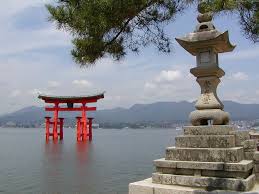 Атамановка   2013год
Для сельского населения Зарубежной Азии наиболее характерна форма расселения...
деревенская
фермерская
поселковая
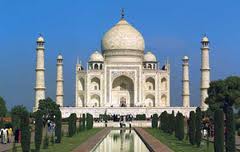 Атамановка   2013год
Сколько центров мировой экономики, расположенных в Зарубежной Азии, определяют ее возрастающую роль в мировом хозяйстве?
7
2
5
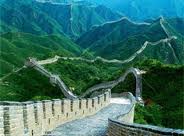 Атамановка  2013год
Единственной страной Зарубежной Азии, в которой наблюдается высокая доля людей пожилого возраста, является ...
Япония
Китай
Индия
Саудовская Аравия
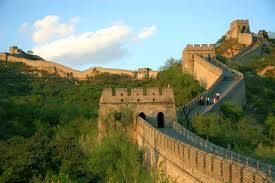 Атамановка  2013год
Страны Азии, в которых в структуре экономики преобладает сельское хозяйство, это ...
Иран. Оман
Мьянма, Лаос
Япония, Китай
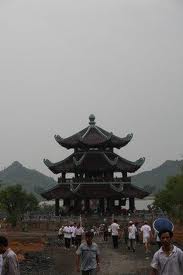 Атамановка  2013год
«Золотой треугольник» - главный в мире район
 выращивания опийного мака - находится на границе...
Индии, Непала и Китая
Пакистана, Ирана и Афганистана
Мьянмы, Лаоса и Таиланда
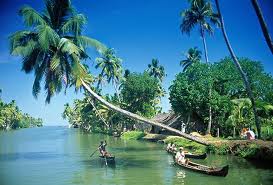 Атамановка  2013год
«Чайные ландшафты» характерны для стран...
ОАЭ, Кувейт, Оман, Йемен, Ирак
Индия,  Китай, Шри-Ланка, Индонезия
Индия, Пакистан, Афганистан, Иран
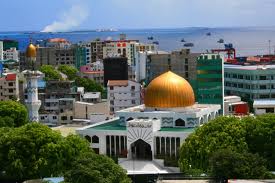 Атамановка  2013год